Звери и птицы(словарные слова 1-2 класс)
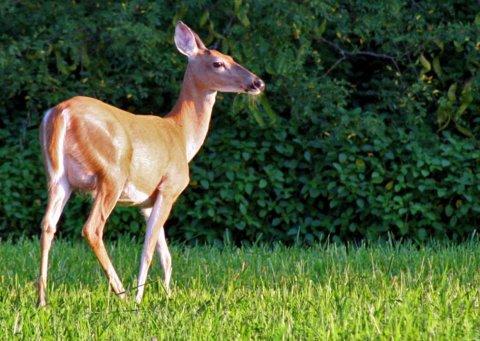 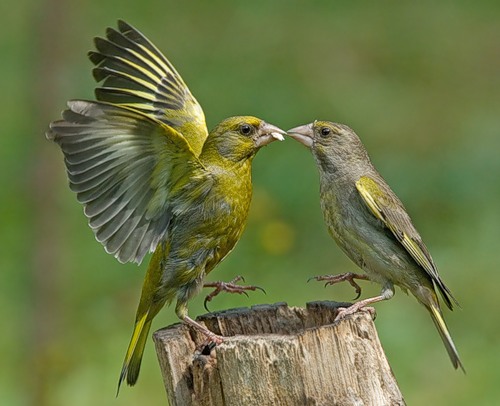 Дикие
Домашние
Роет норы он умелоЗнает, любит это дело.Потому кроту и друг,А зовут его …
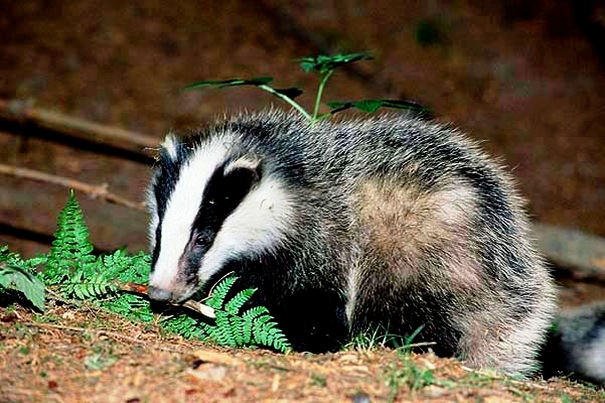 б_рсук
о
а
Догадайтесь по приметам:Зимой – белый, серый – летом.По лесочку прыг-прыг-скокУбежать от волка смог.
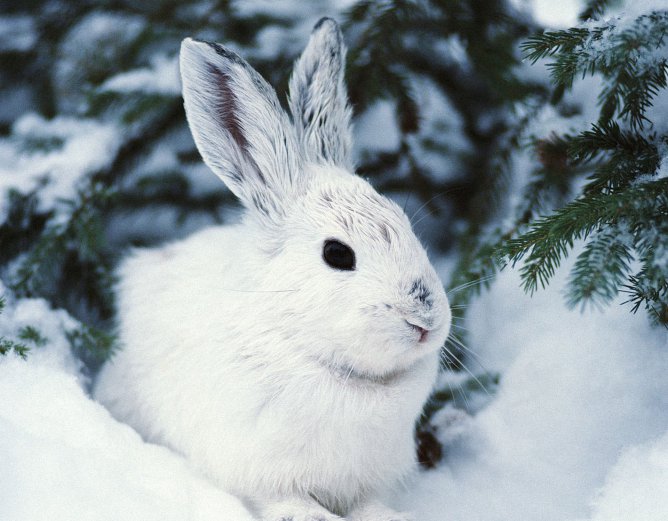 за_ц
е
я
и
В бурой шубе меховойПчёлок рой над головой.Лапой в улей да в роток -Любит лакомка медок
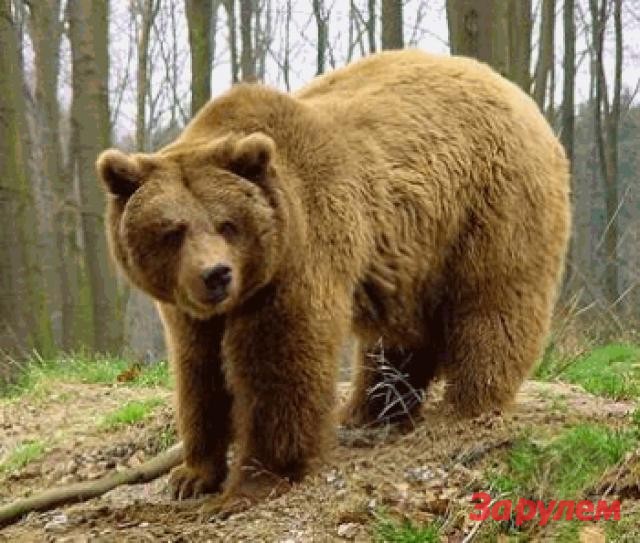 м_две_ь
и
т
д
е
Узнать его нам просто,Узнать его легко:Высокого он ростаИ видит далеко.
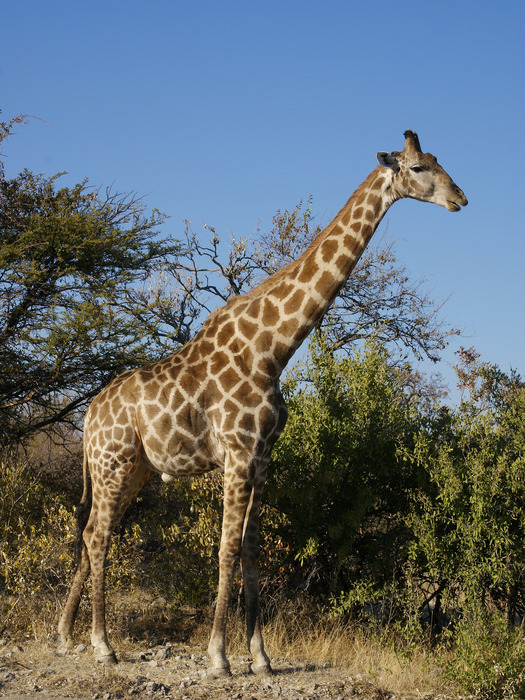 ж_ра_
е
ф
в
и
По реке плывет бревно.Ох и злющее оно!Тем, кто в речку угодил, Нос откусит …
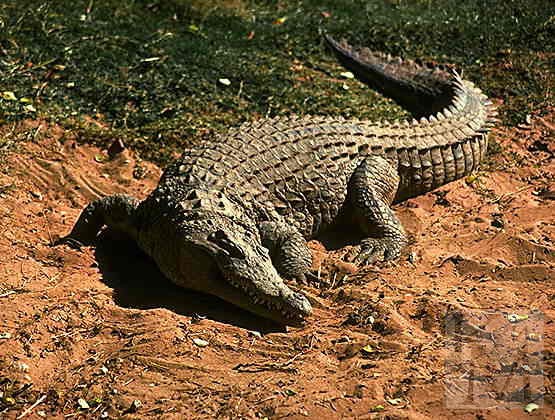 кр_к_дил
а
а
о
о
Маленький мальчишка в сером армячишкеПо дворам шныряет, крохи подбирает,По ночам кочует - коноплю ворует.
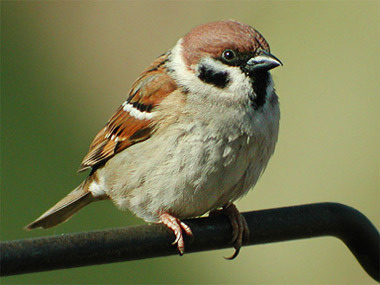 о
а
в_р_бей
о
а
На шесте - веселый домС круглым маленьким окном.Чтоб уснули дети,Дом качает ветер. На крыльце поет отец -Он и летчик, и певец.
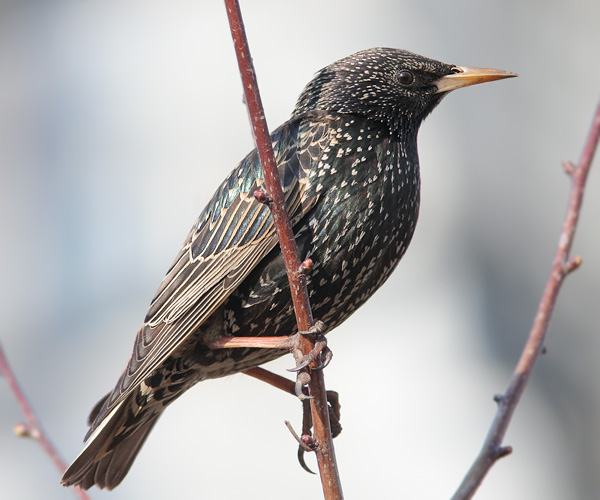 скв_рец
о
а
Как трещоткаПтица эта,Одного с берёзой Цвета.
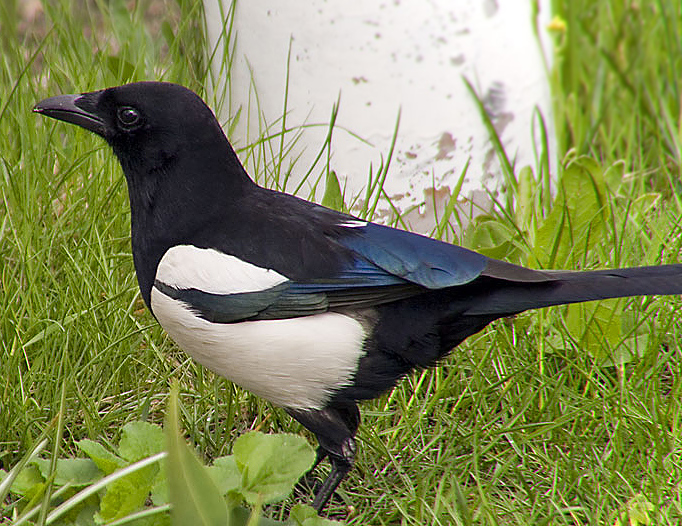 с_рока
а
о
Прибыл к нам из жарких стран Этот яркий великан. В перьях радуга сверкает. Ловко звукам подражает!
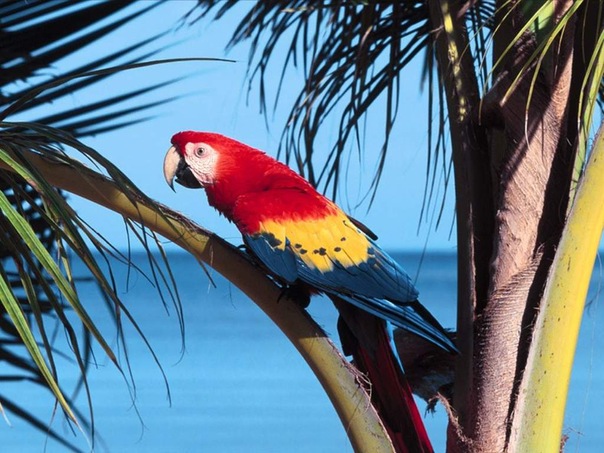 п_пугай
о
а
У меня отличный слух,Умный взгляд и тонкий нюх.Сразу лезу с кошкой в драку,Потому что я ...
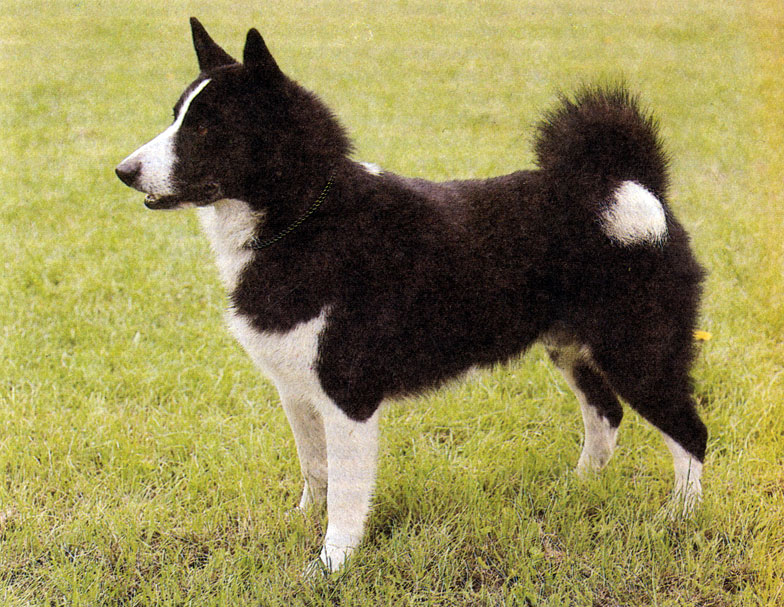 с_бака
о
а
У неё рога, копыта,И на всех глядит сердито,Но добрей она щенка,И нальёт нам молока.
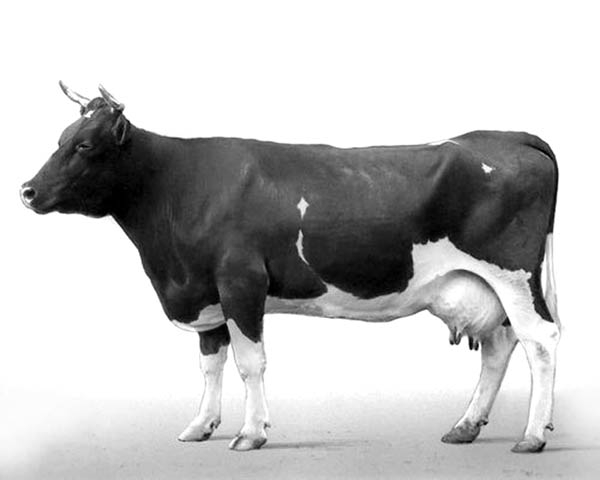 к_рова
о
а
Съем червя, попью водицы, Хлебных крошек поищу, А потом снесу яичко, Ребятишек угощу.
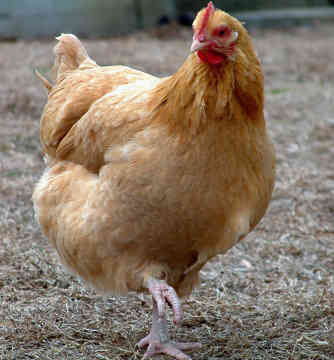 кур_ца
и
е
Жёлтая птичка
Похожа на синичку
В клетке живет
Песенки поёт
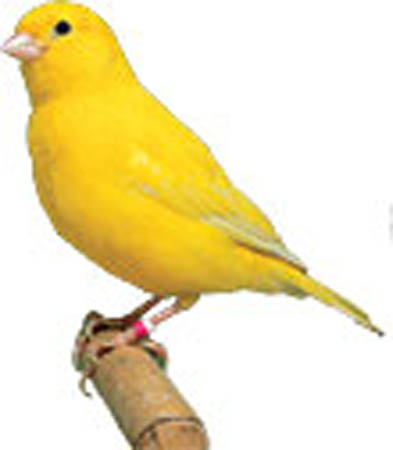 к_н_рейка
о
о
а
а
Хороших оценок